MARKETINGOVÁ KOMUNIKACE  (XMK)Organizace předmětuÚvod + Požadavky k ukončení studijního předmětu
Studijní program: Ekonomika a managementObor: Ekonomika a management malých a středních podnikůRočník: 1.Typ studia: navazující (NMgr.)Forma: prezenční
PhDr. Ing. Mgr. Renáta Pavlíčková, MBA
renata.pavlickova@mvso.cz

Olomouc, LS 2021/2022
Cíle předmětu (anotace)
Cílem předmětu je seznámit studenty s významem marketingové komunikace pro firemní aktivity a vlivem marketingové komunikace na rozhodování zákazníků. 
Studenti se naučí formulovat sdělení využívaná v marketingové komunikaci, volit účinné
nástroje marketingové komunikace, volbu správných médií, sestavovat strategie marketingové komunikace; pochopí význam a účinnost integrované marketingové komunikace ovlivněné digitálními technologiemi.
Obsah předmětu
Úvod do marketingové komunikace
Komunikační proces
Psychologie a marketingová komunikace; úloha emocí
Modely marketingové komunikace; AIDA, ATR, DAGMAR
Komunikační mix a životní cyklus výrobku
Integrované marketingová komunikace a digitální transformace
Reklama, proces plánování reklamy, druhy reklamy, média, reklamní agentury, měření účinnosti reklamy
Podpora prodeje, přímý marketing, telemarketing, public relations, sponzoring, veletrhy, výstavy
Marketingová komunikace mezi organizacemi
Mezinárodní marketingová komunikace
Marketingová komunikace na internetu; textová reklama, bannerová reklama
Trendy marketingové komunikace v 21. století (product placement, guerillová reklama, mobilní marketing, WoM)
Literatura
Základní literatura:
KOTLER, P. a K. L. KELLER. Marketing management. Praha: Grada Publishing, 2013. ISBN 978-80-247-4150-5.
Marketingová komunikace (ZÁVODNÝ POSPÍŠIL JAN)
KARLÍČEK, Miroslav a Petr KRÁL. Marketingová komunikace: jak komunikovat na našem trhu. Praha: Grada Publishing, 2011. ISBN 978-80-247-3541-2.
PŘIKRYLOVÁ, Jana a Hana JAHODOVÁ. Moderní marketingová komunikace. Praha: Grada Publishing, 2010. ISBN 978-80-247-3622-8.

Doporučená literatura:
Marketing a média.
Marketingová komunikace.
VYSEKALOVÁ, Jitka. Psychologie reklamy. Praha: Grada Publishing, 2012. ISBN 978-80-247-4005-8.
Termíny přednášek a cvičení (úterý)
Ukončení studijního předmětu
Název studijního předmětu: Marketingová komunikace
Zkratka předmětu: XMK
Počet kreditů: 4
Rozsah hodin: přednáška (2 hod./týden) + cvičení (1 hod./týden)
Způsob zakončení: zápočet před zkouškou + zkouška

Požadavky na studenta:
Aktivní účast ve výuce: docházka min. 75 % (povoleny 3 absence).
Zápočet/seminární práce: „Komunikační mix – myšlenkové mapy“  Rozsah práce: titulní strana + 6-7 stran A4. Odevzdání ve Wordu či PDF, šablona pro seminární práce, vložit do IS/MVŠO. Termín: 31. 3. 2022.
Zkouška/písemný test: úspěšné splnění testu min. 60 %. Termín: 10. 5. 2022 (změna možná dle aktuálního vývoje situace Covid-19).
Zadání seminární práce
Téma seminární práce: „Komunikační mix – myšlenkové mapy“  
Obsah (postup): zpracujte myšlenkové mapy na 5 základních nástrojů marketingové komunikace, tzv. komunikačního mixu:
reklama,
podpora prodeje,
osobní prodej,
public relations,
přímý marketing.

Každá myšlenková mapa bude zakreslena na jednom listu A4.
Myšlenkové mapy lze psát ve Wordu či ručně.
Nutno použít šablonu pro seminární práce na MVŠO.
Děkuji vám za pozornost
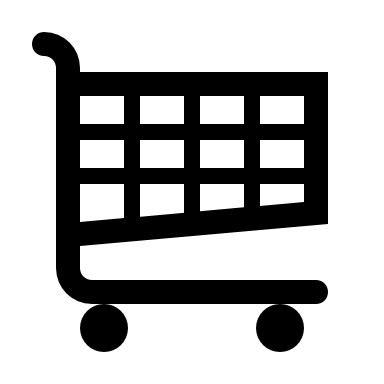